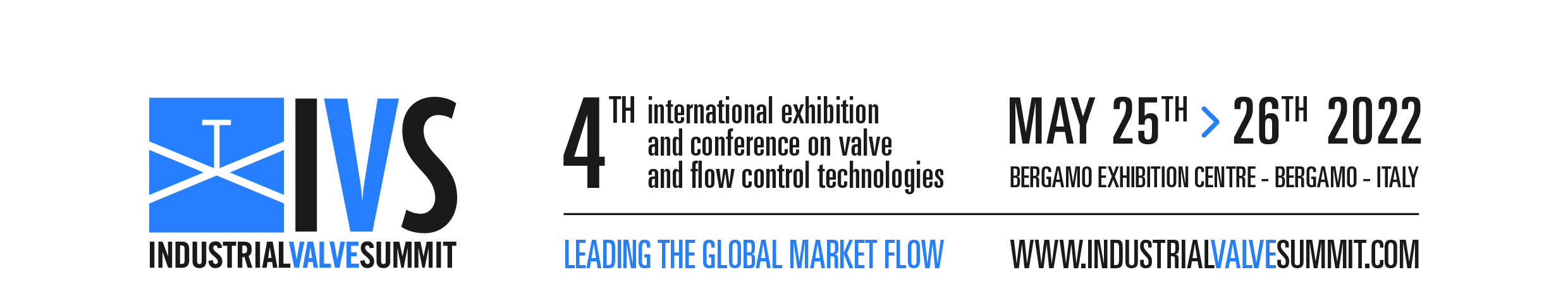 ORGANIZERS
SCIENTIFIC COMMITTEE
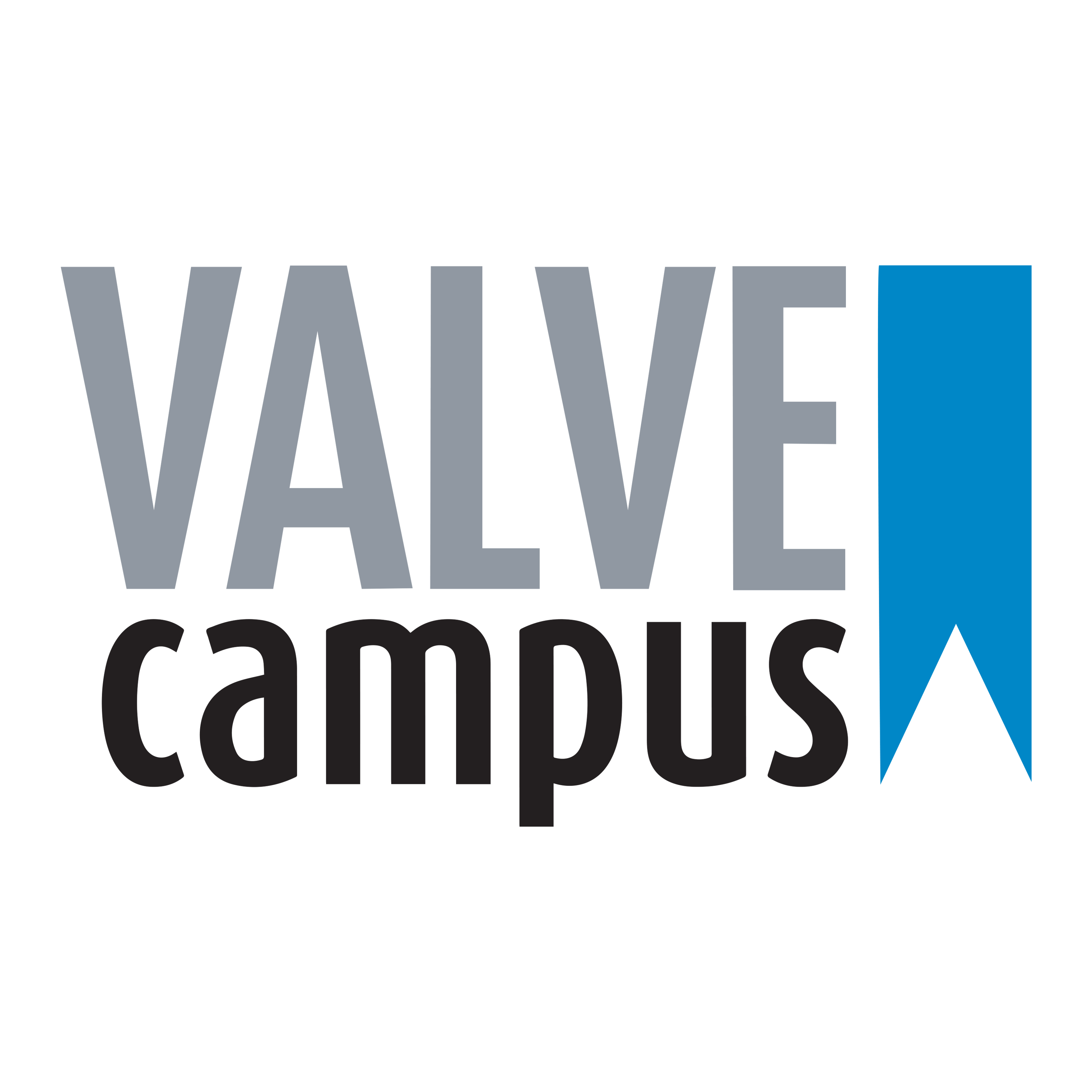 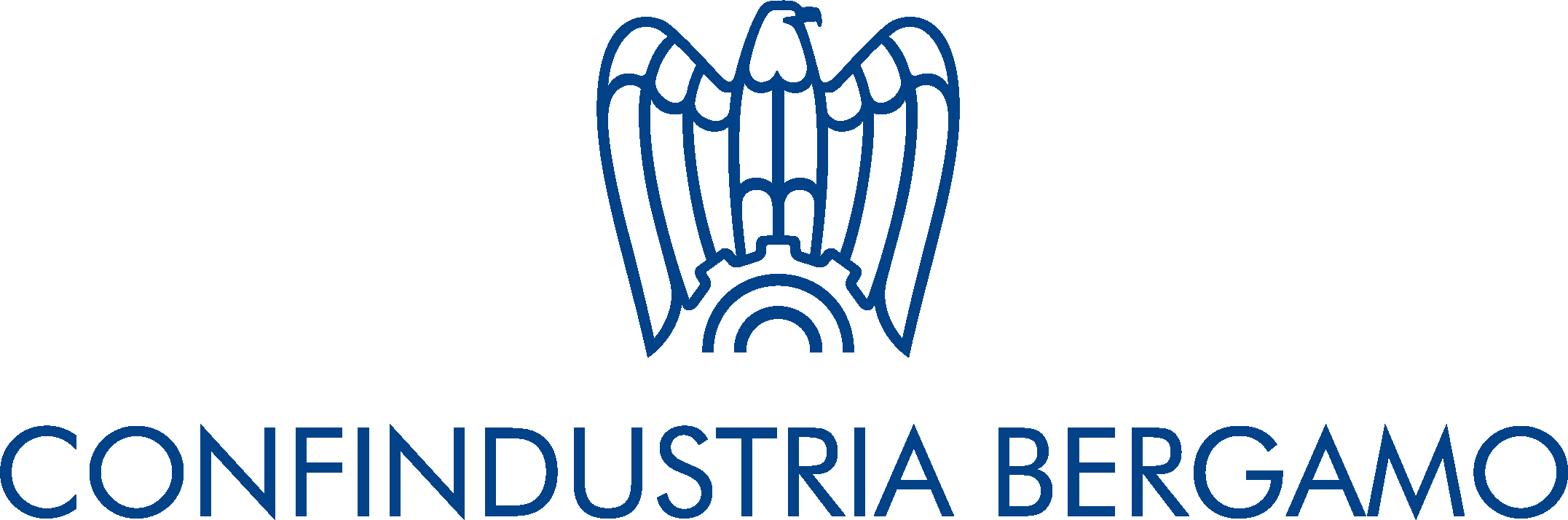 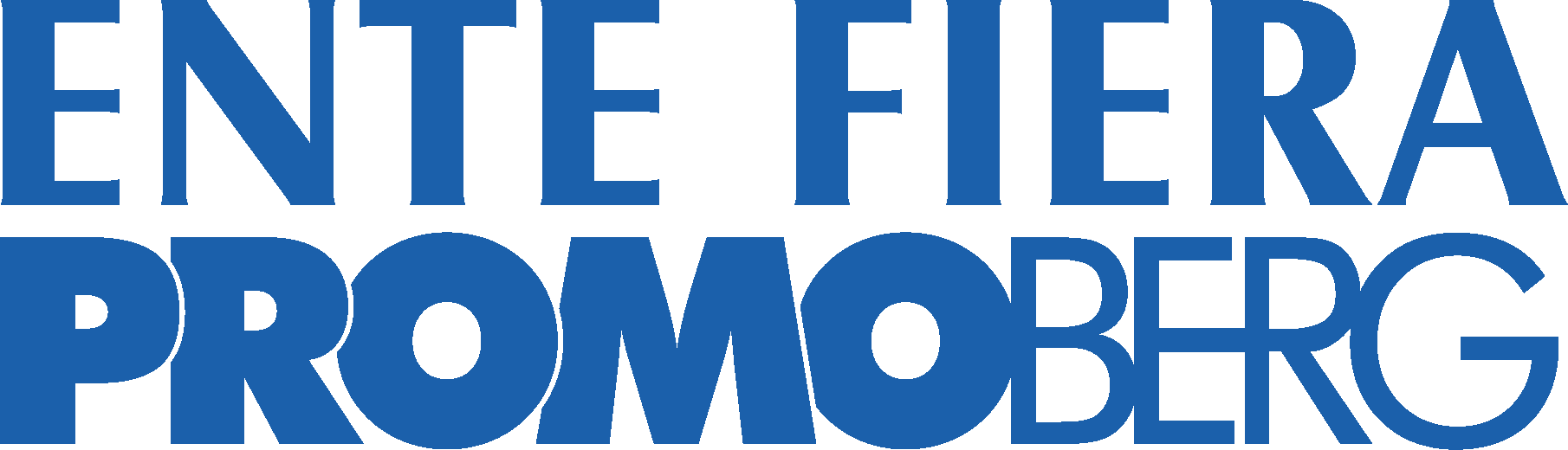 Giovanni Bettega
Simone Mandelli
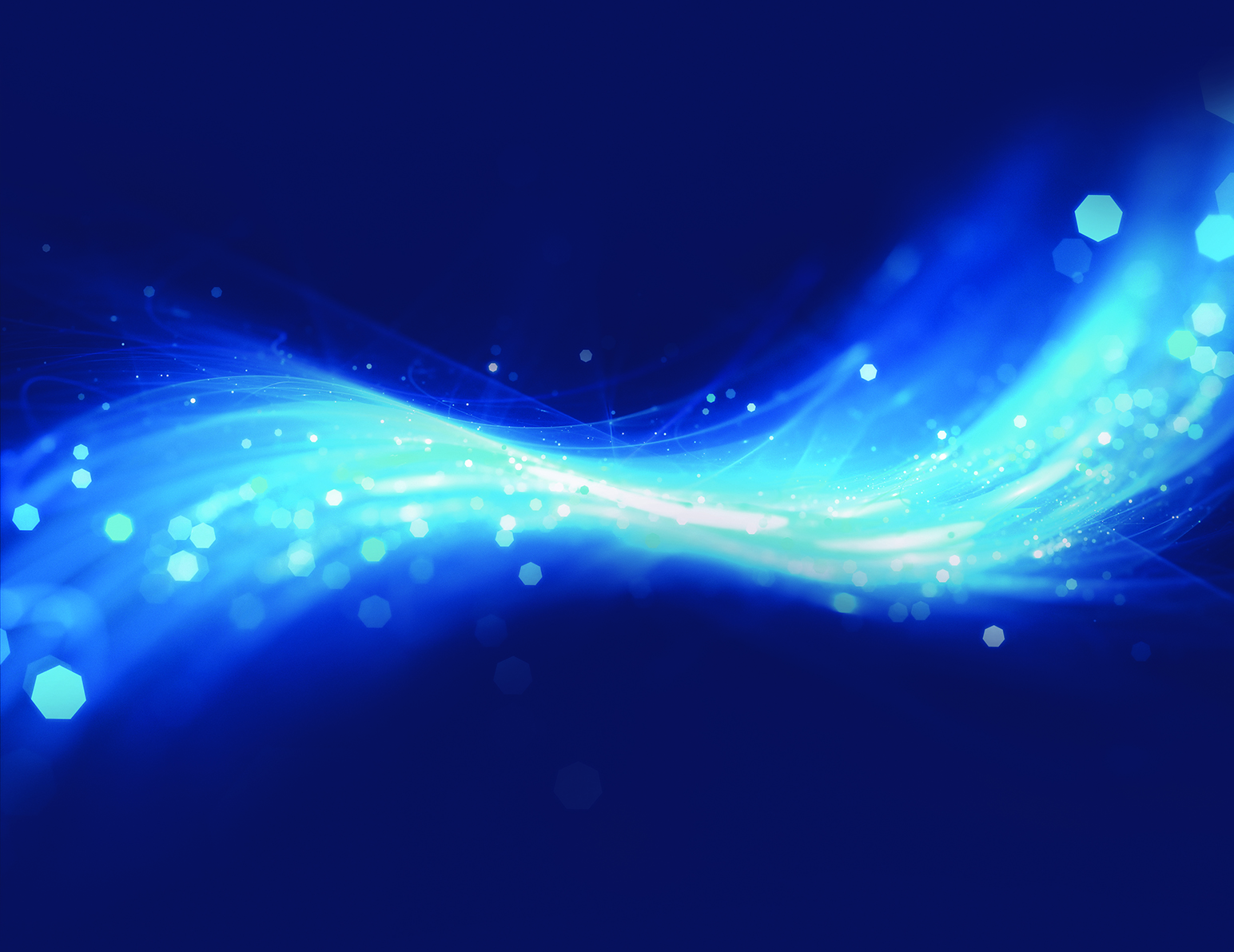 General Manager @ Solvo srl
Chief Technical Officer @ Solvo srl
Advanced meshing techniques and their application on complex valve geometry components - Case study on Valves Subcomponents
IVS 2022
Technical Conference
Biography
Eng. Giovanni Bettega
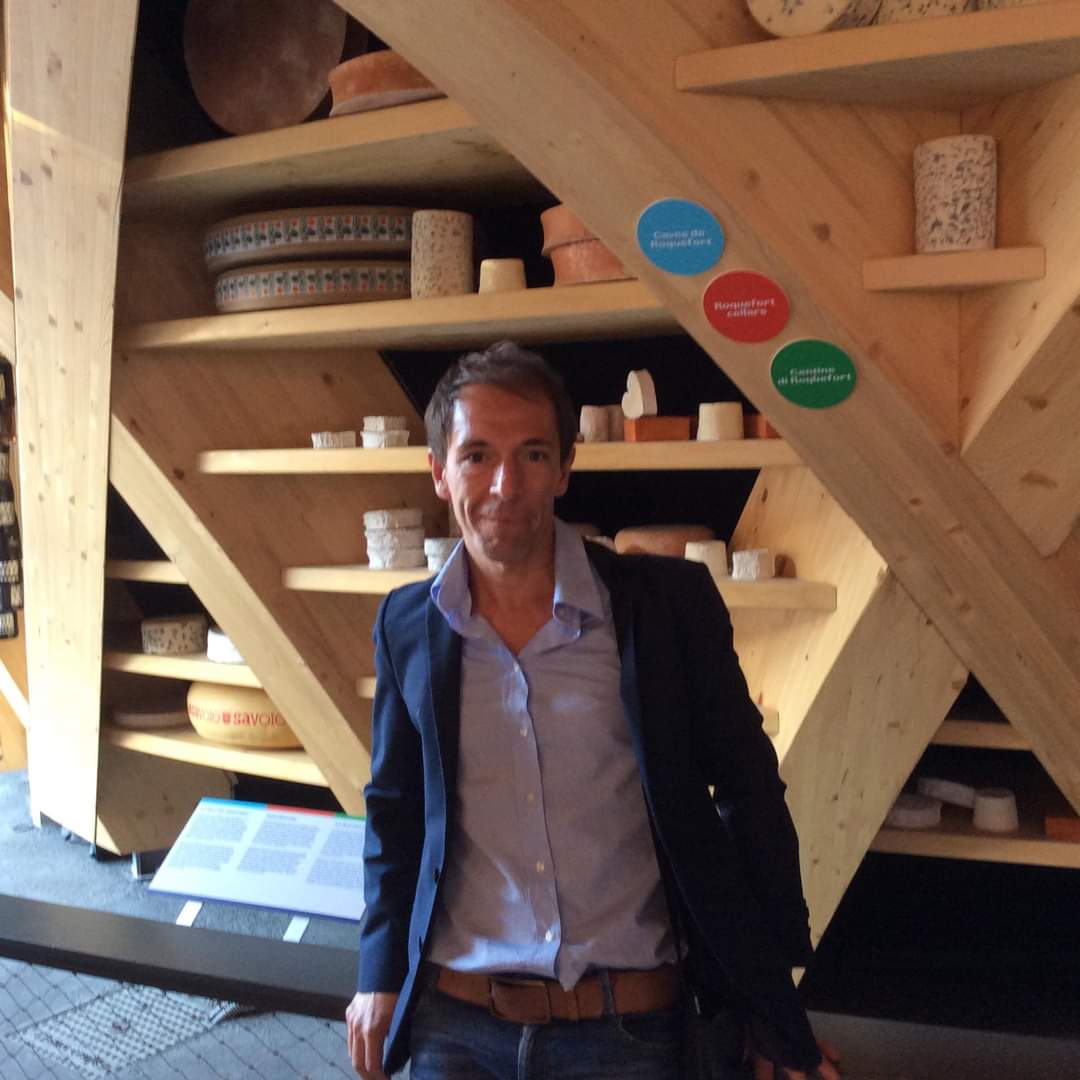 M.Sc. in Nuclear Engineering at Politecnico di Milano
PhD –Physics at Università degli Studi di Milano
More than 15 years of experience in FEA/CFD simulation, research project and technical consulting \
Eng. Simone Mandelli
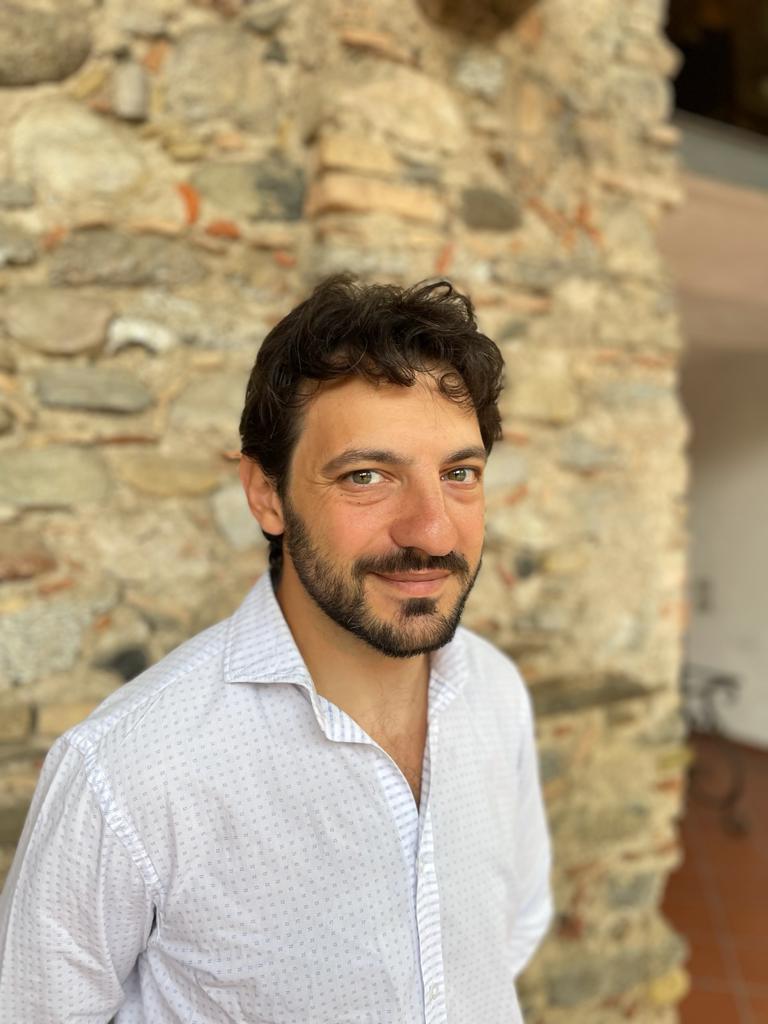 M.Sc. in Engineering at Politecnico di Milano
PhD – Civil Engineering at Politecnico di Milano
More than 10 years of experience in FEA/CFD simulation, research project and technical consulting
Outline
Introduction
Solvo Srl – Company profile and mission
Criticalities of complex geometry meshing
Why meshing of valve subcomponents is more and more critical
Case study on Valves Subcomponents
Q&A session
Introduction
About us: Company profile
Solvo Srl is an Italian start-up based in Milan, will provide an innovative software for Finite Element Analysis and all related supporting activities. 

MISSION:
SOLVO aims to support partners providing an advanced simulation tool able to guarantee the highest  technological level

WHAT WE DO:
The company is developing a software able to perform simulation using a set of Open-Source solvers. The software will be soon released to the market.
Customized software solution 
Technical consultancy activities
Criticalities of complex
geometry meshing
Meshing of critical geometries
Why meshing of valve subcomponents is more and more critical
Valves are more and more subjected to higher pressure or thermal stresses
	Pressure up to 20000 psi – Cryogenic or high temperature – Vacuum 
New production technics, like Additive manufacturing, are introducing more critical geometries and surfaces 
Finite Element Analysis are used more and more to prevent testing failures
Raw material costs are pushing valve manufacturers to guarantee excellent performances with lither valves meaning thinner subcomponents

Some example of critical mashing and boundary layer application
Application and Example
Thermo-mechanical fatigue / high thermal gradient 
Coating
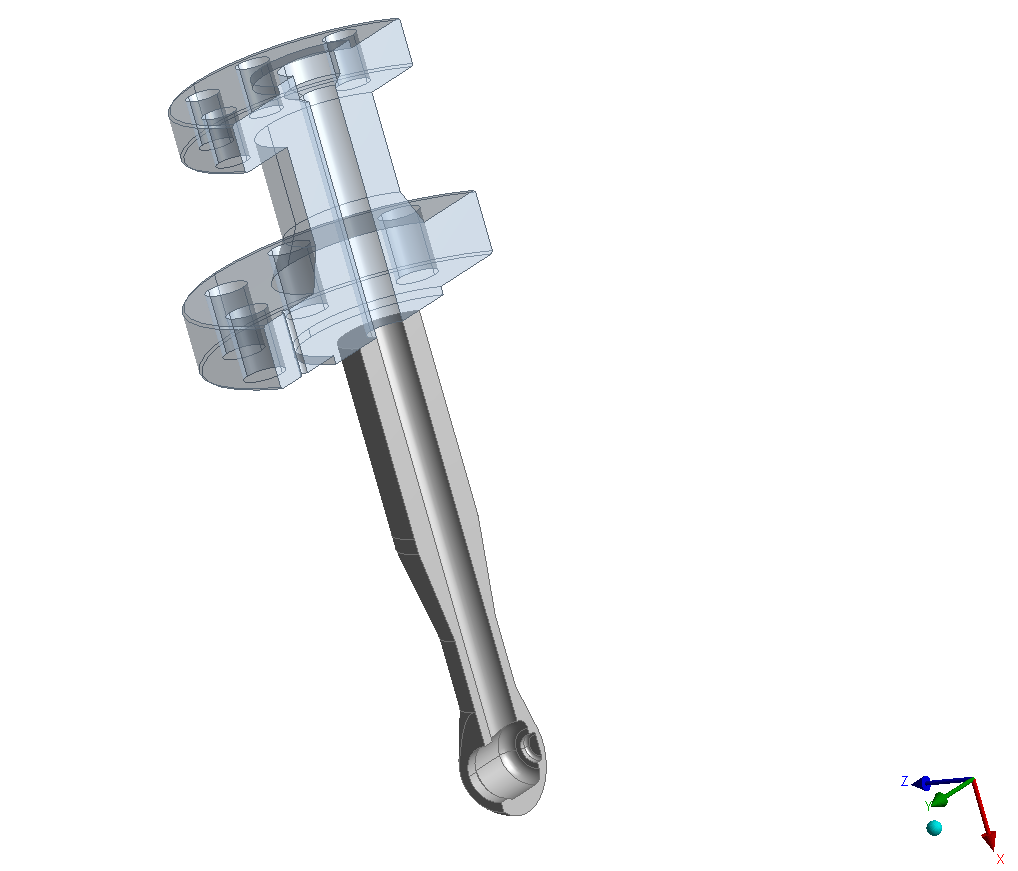 Use meshing to properly capture 
Physical phenomena, in these example by means of

Boundary layer
Boundary Layer application – Example 1
Thermal Shock on desuperheater – Fatigue analysis 
Asses the fatigue behavior along the service life according to ASME VIII Div.2
Thermal shock is considered – no gradual transition
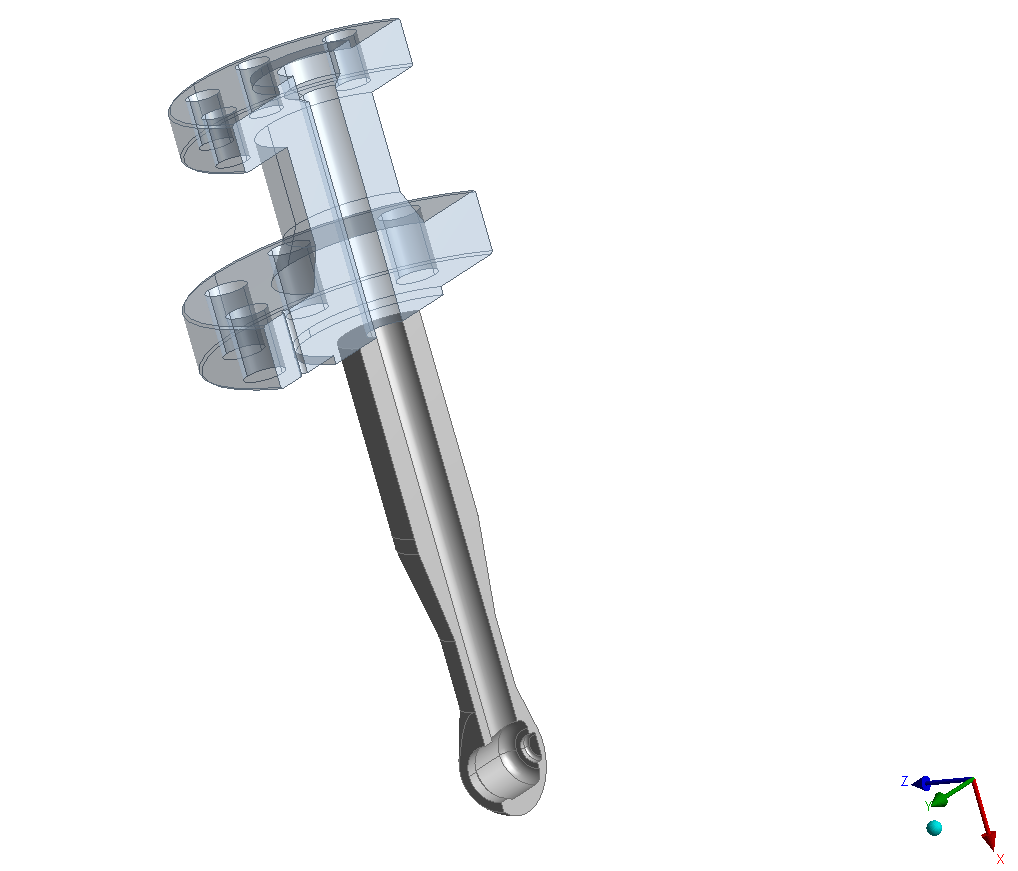 Loading cycle on DSH
Boundary Layer application – Example 1
Thermal Shock on desuperheater – Main boundary conditions
Water flow inside DSH – Convection with cold water
Forced convection with hot steam
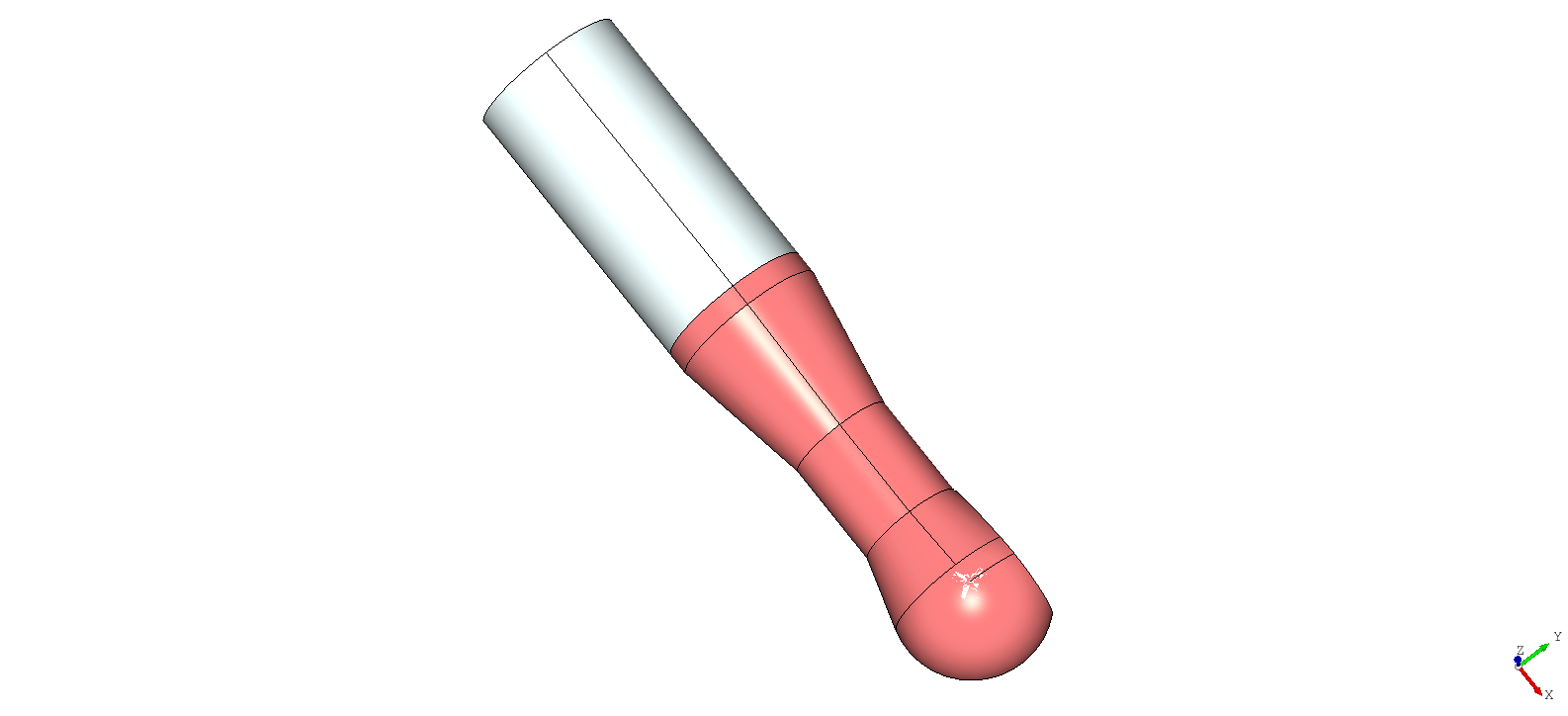 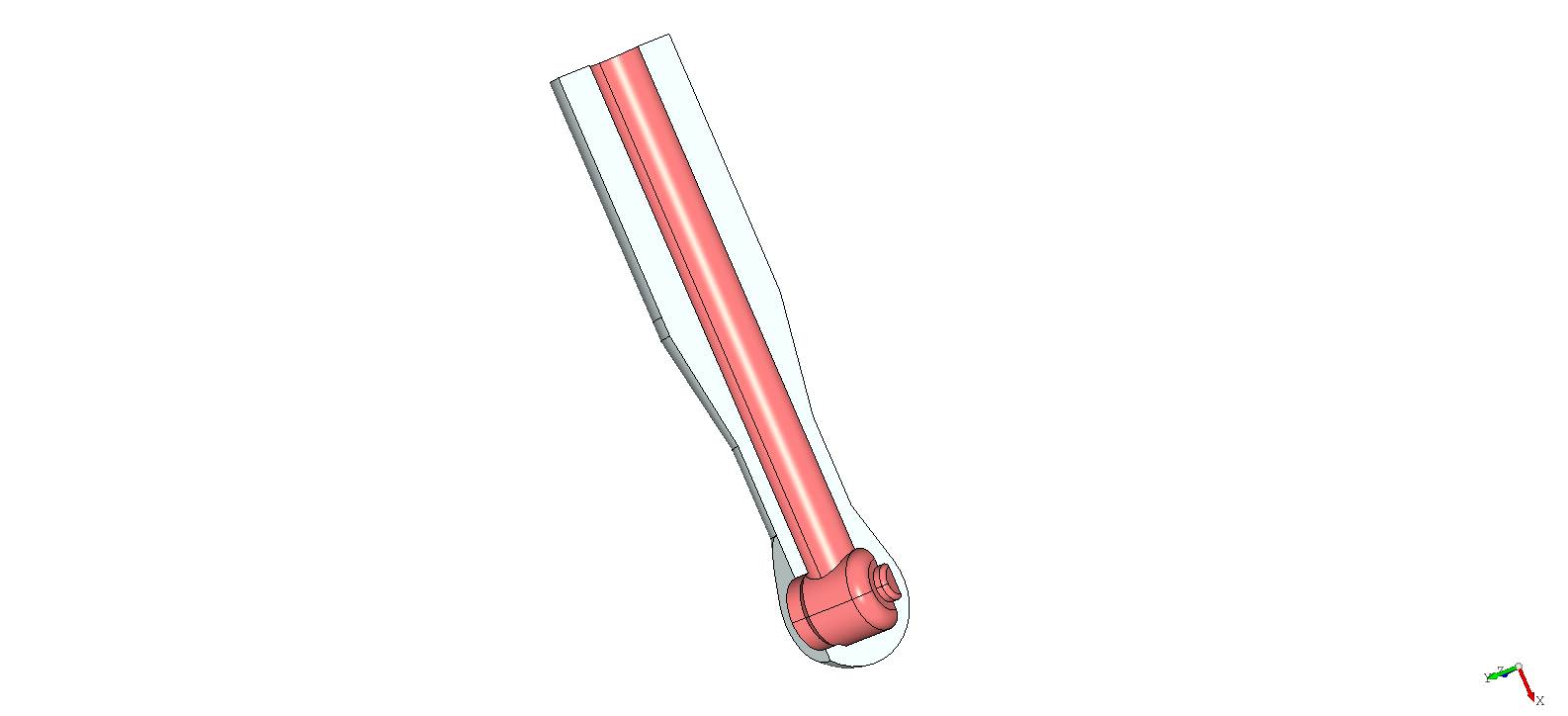 Boundary Layer application – Example 1
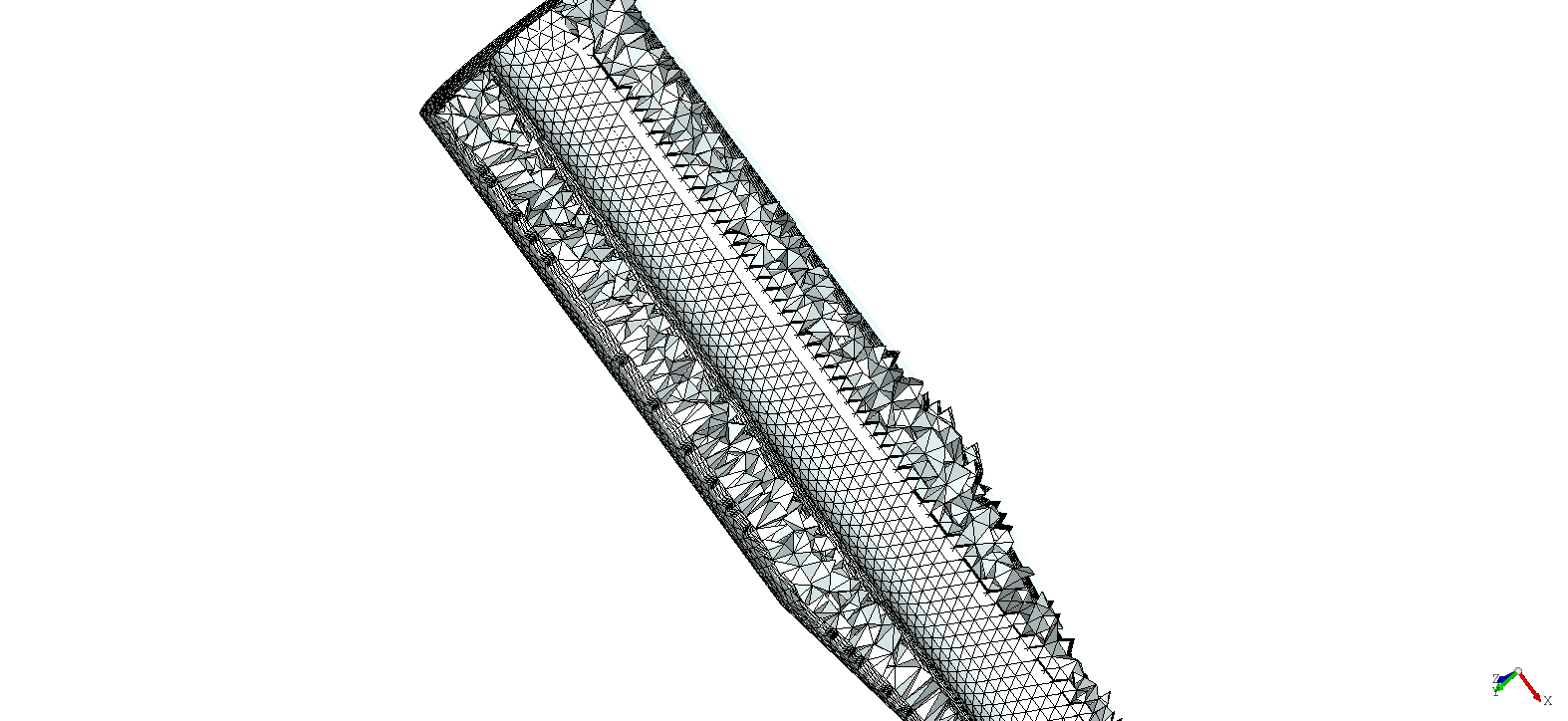 Mesh 
Boundary layer used to capture thermal gradient 
Prismatic boundary layer with tethadreal mesh (pre-algo with netgen)

4 prismatic layer of 0.5mm  
35000 nodes and 188571 elements
Section view – internal mesh
Boundary Layer application – Example 1
Thermal gradient

- Calculation of thermal history until steady state condition is reached
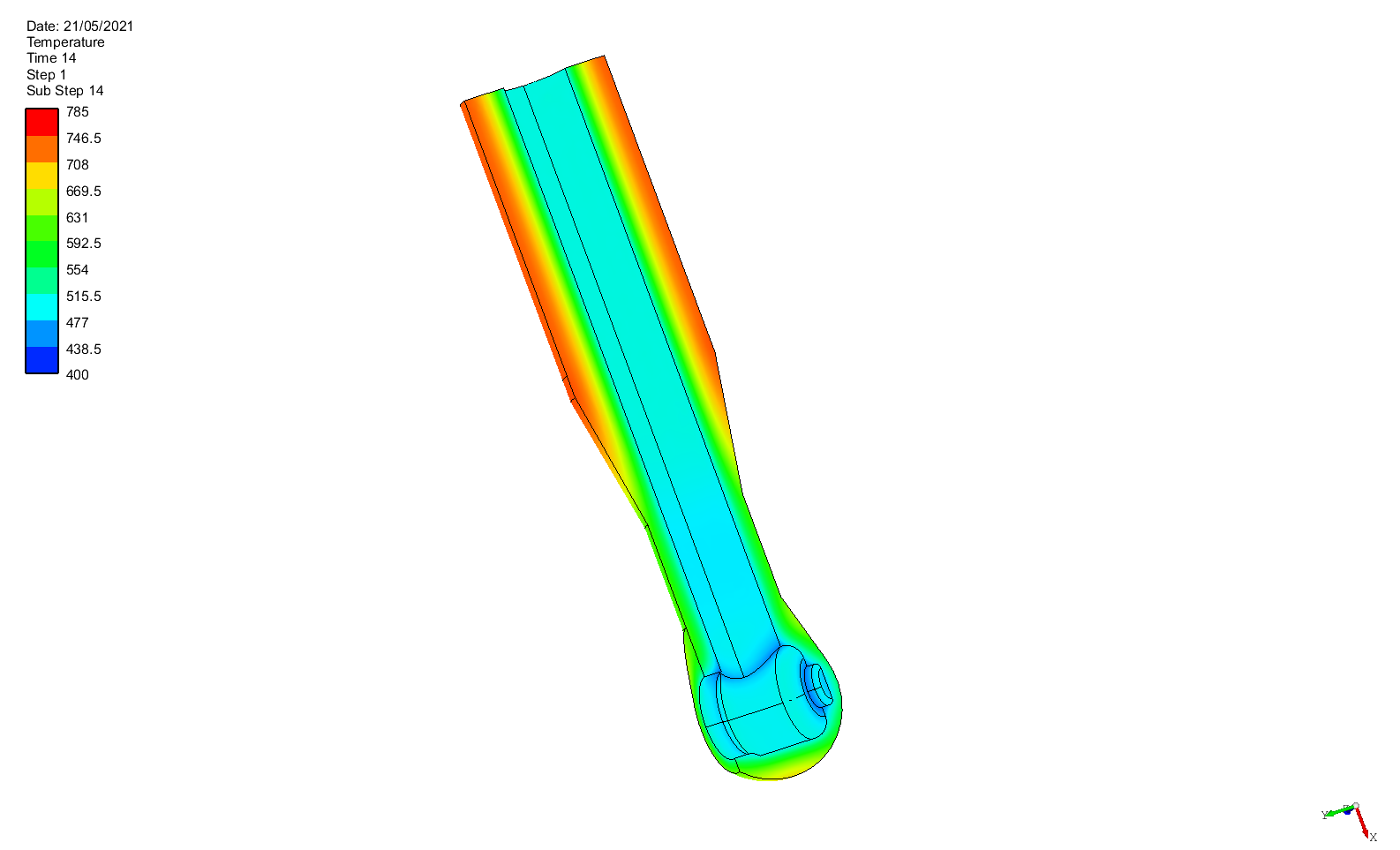 Section view – Temperature
Boundary Layer application – Example 2
Damage calculation
Stress-strain history analysis for fatigue calculation
Damage index computation through Twice Yield Method
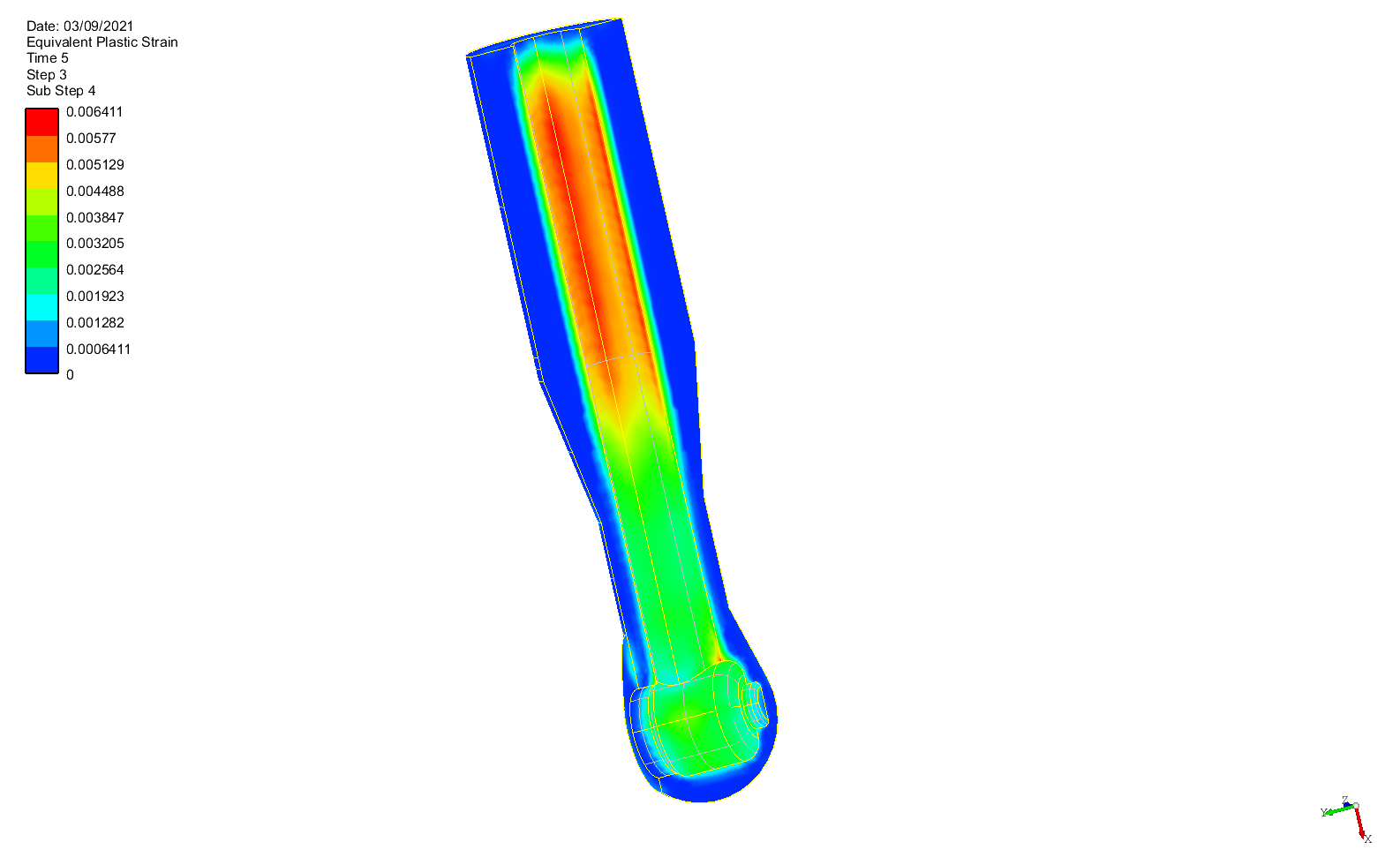 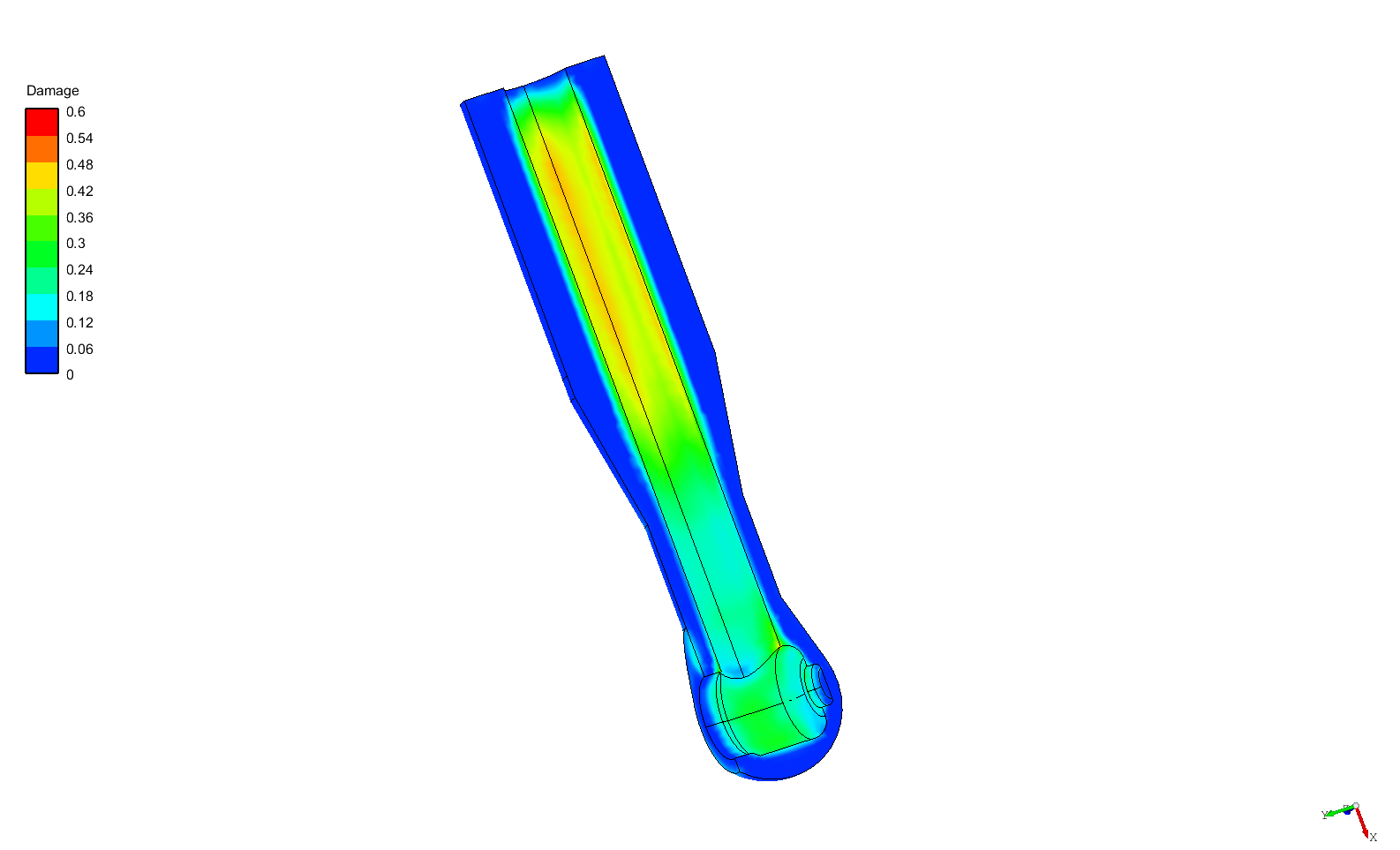 Section view – Von Mises Stress , Plastic Strain , Damage index
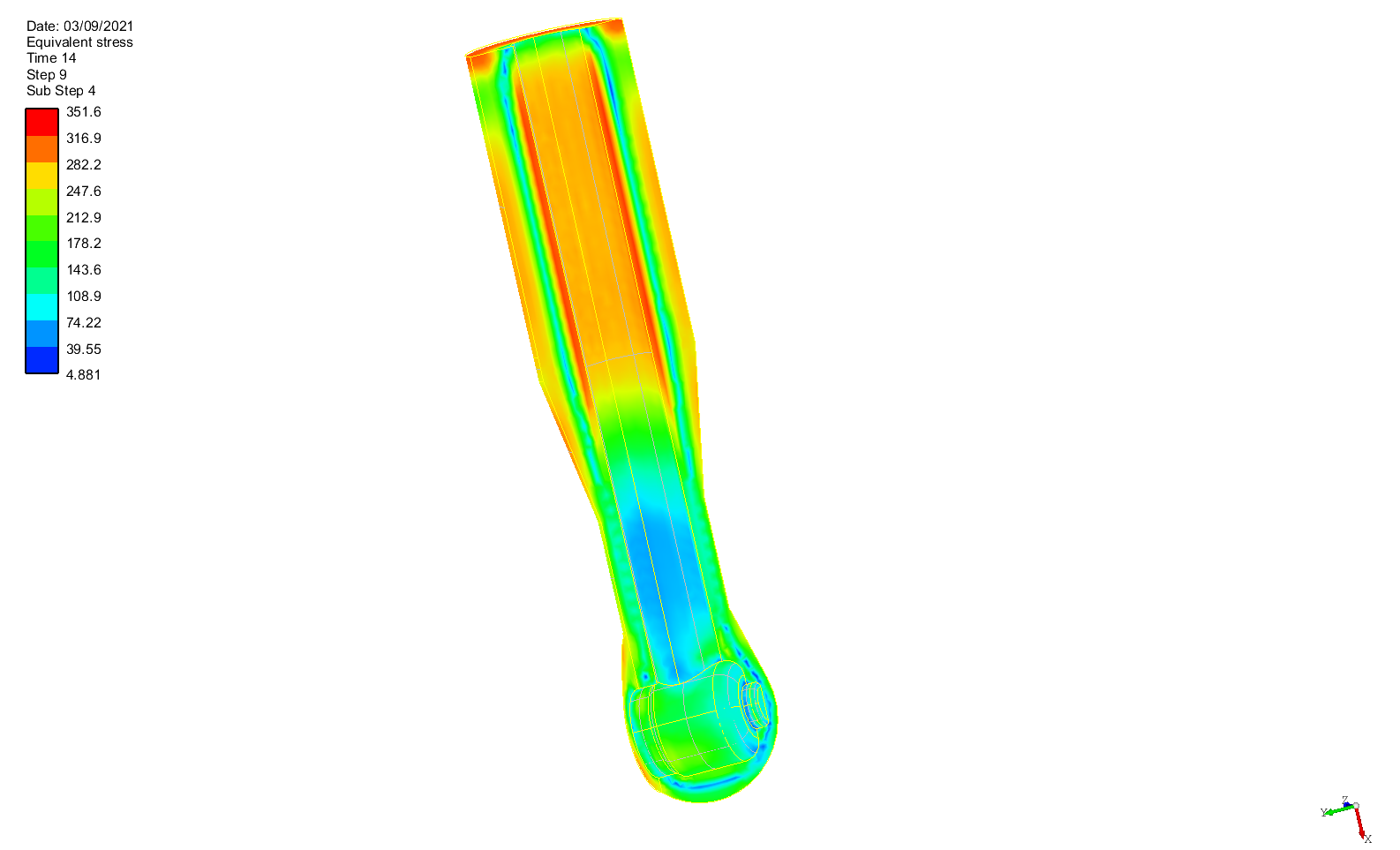 Boundary Layer application – Example 2
Thermo-mechanical fatigue on casting die
Need to catch high thermal and stress gradient within a small thickness
Boundary layer strategy for obtain a good balance between mesh nodes and computational effort
Very corrupted geometry – no geometric defeaturing used
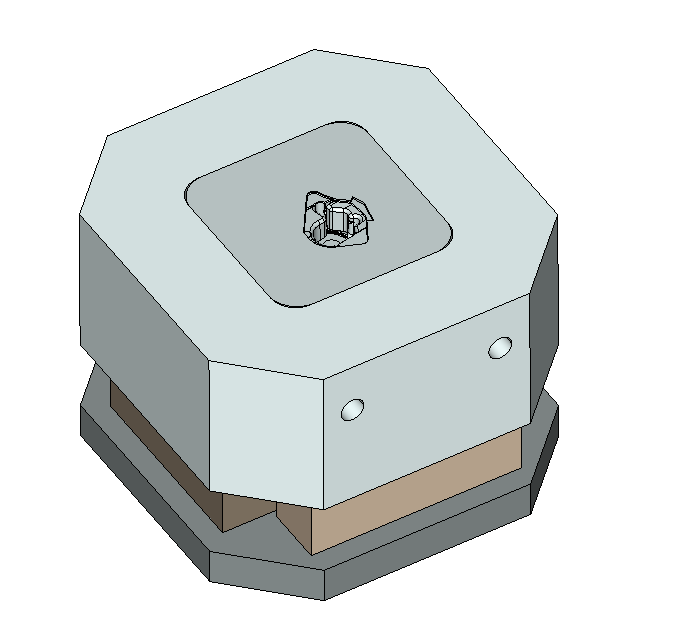 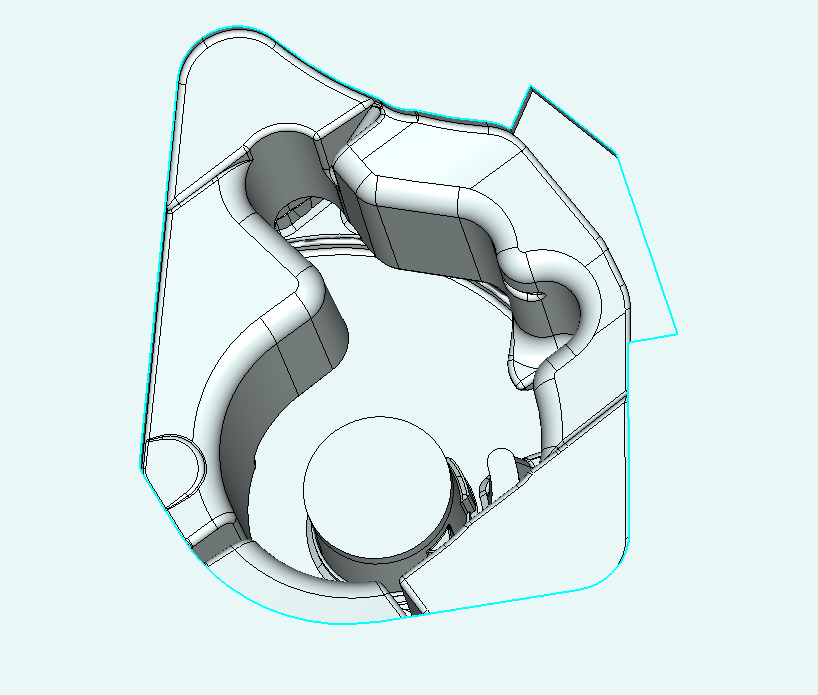 Boundary Layer application – Example 2
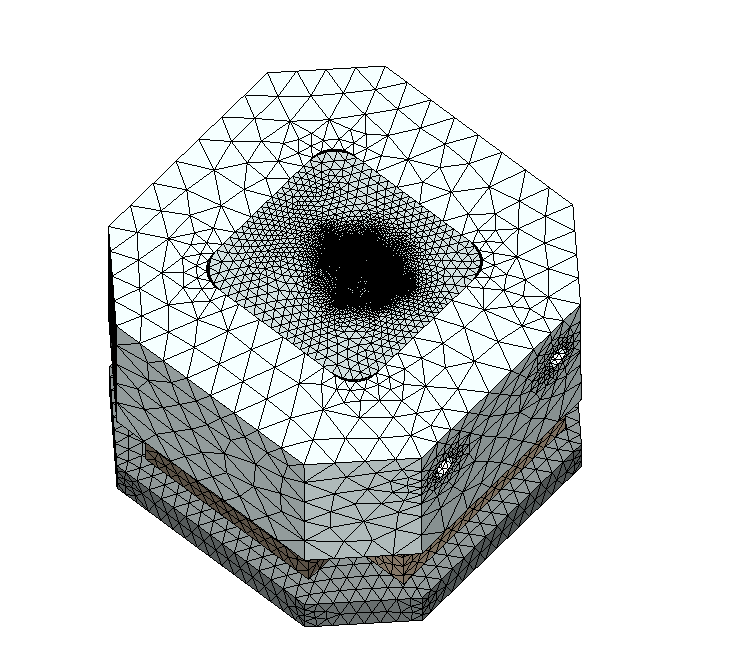 Mesh 
Boundary layer used to capture thermal gradient 
Tetrahedral boundary layer with tetrahedral mesh (Post algo with Tetwild)
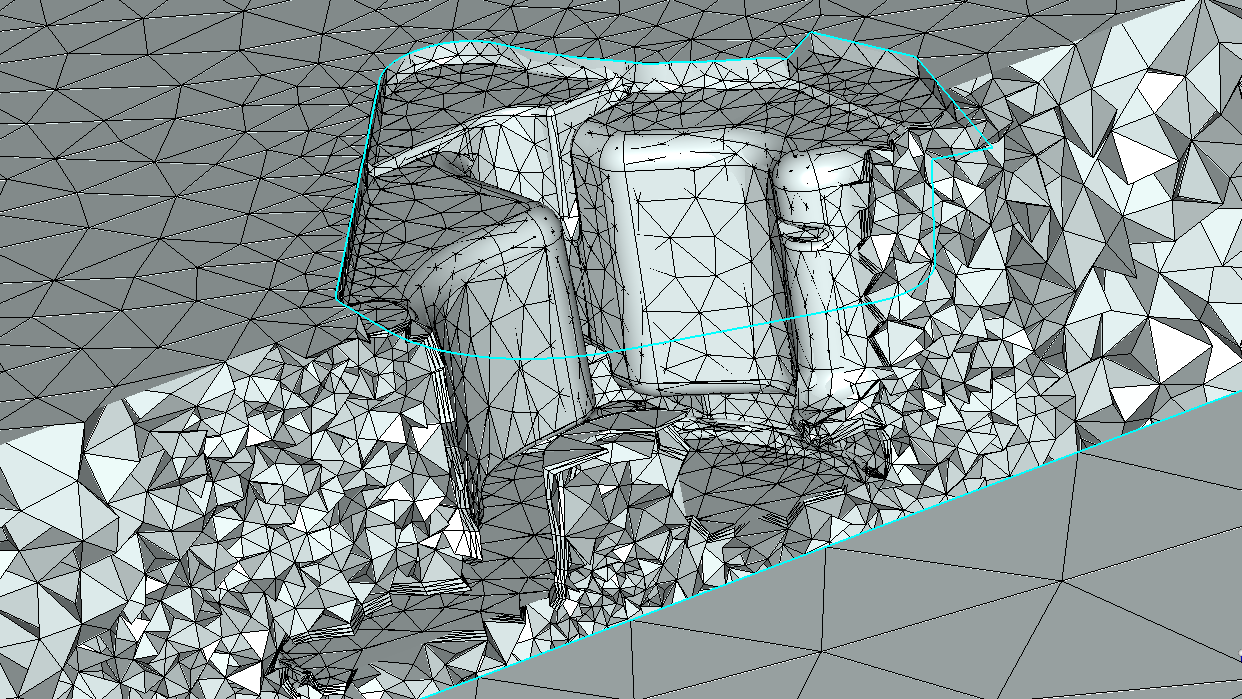 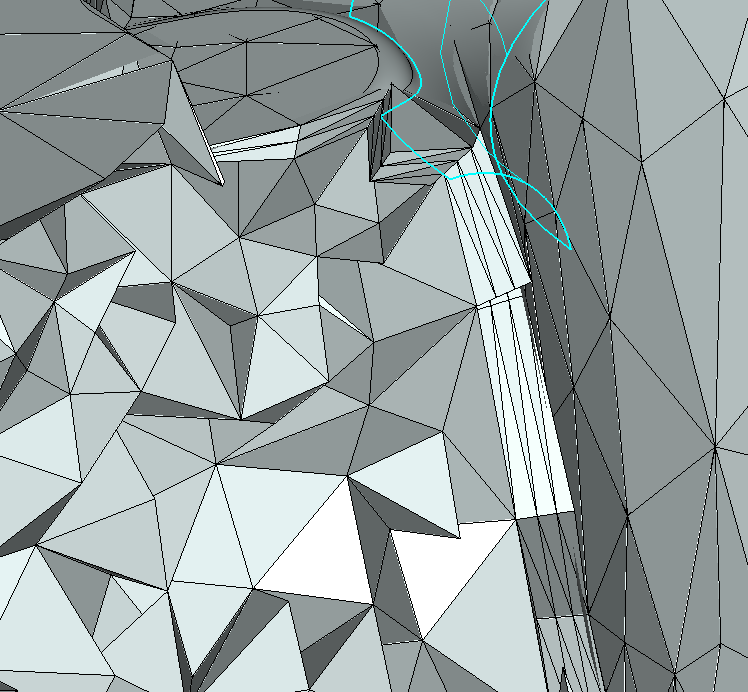 Mesh – 240444 nodes
Boundary Layer application – Example 2
Thermal analysis 

Fatigue calculation:
Thermal cyclic loading
Inner pressure
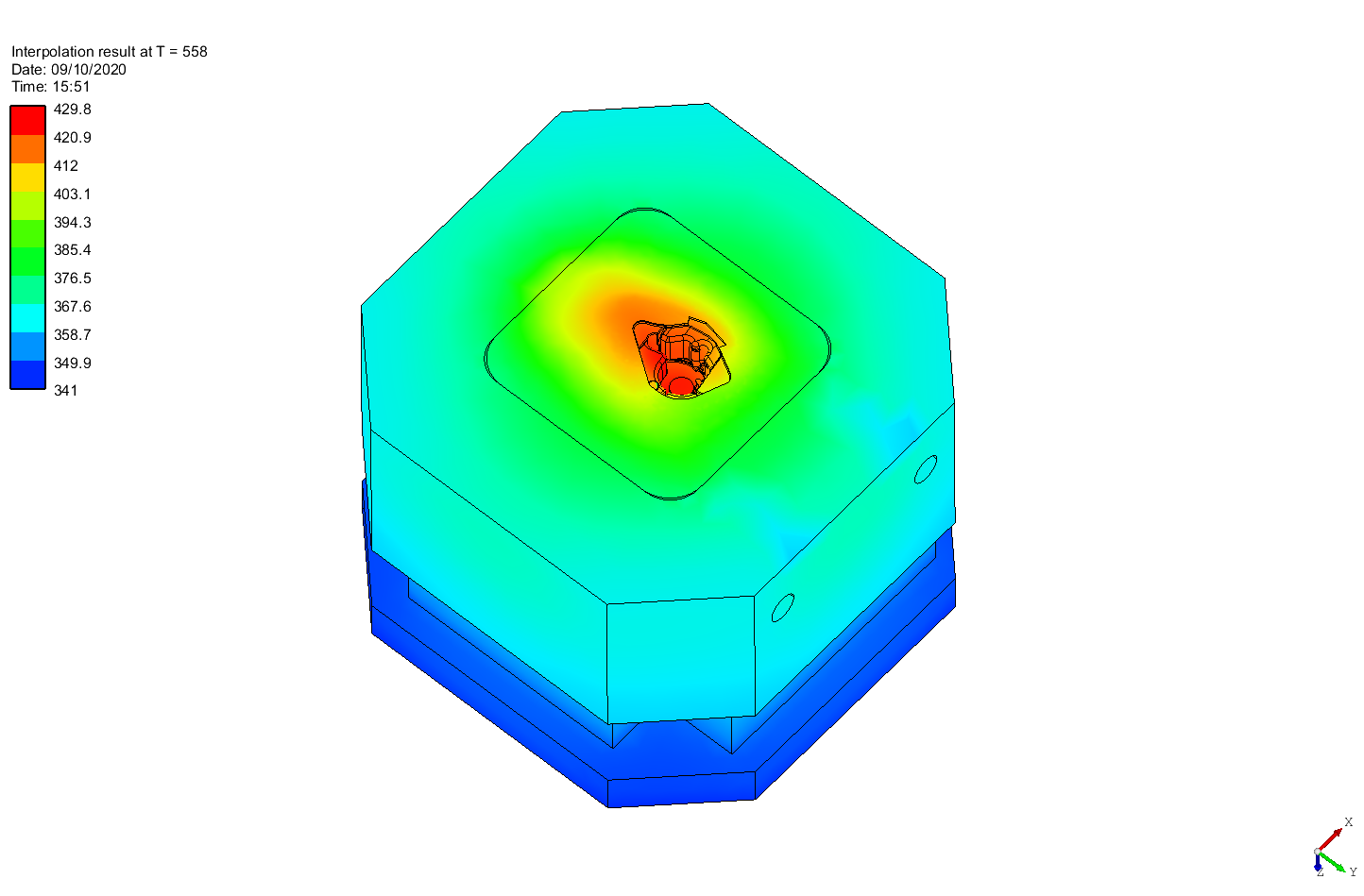 Temperature
Boundary Layer application – Example 3
Seat-Ball contact analysis
Insert coating material on seat and ball 
Coating is modeled by a prismatic mesh layer
No need of geometric pre-processing
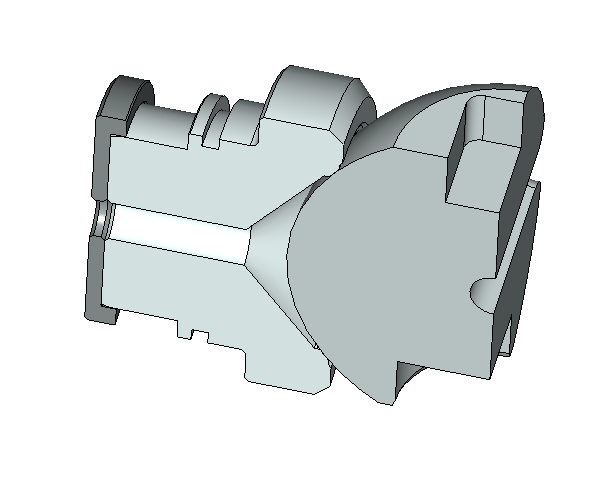 Boundary Layer application – Example 3
Coating
Define coating thickness and automatic generation
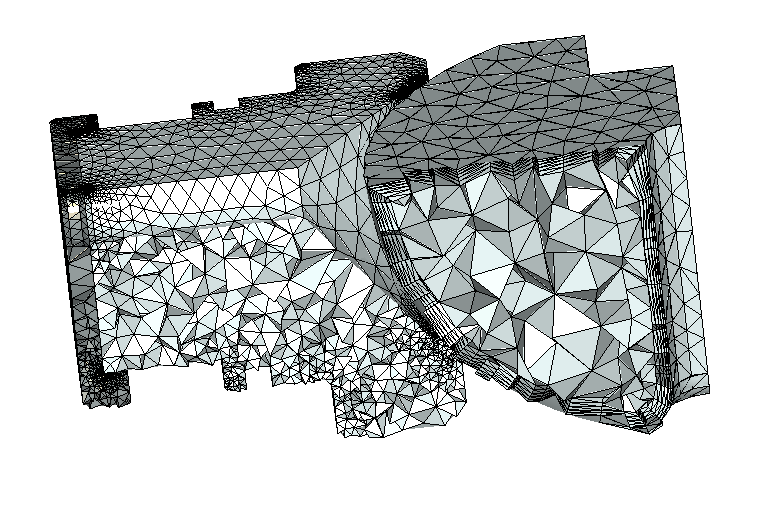 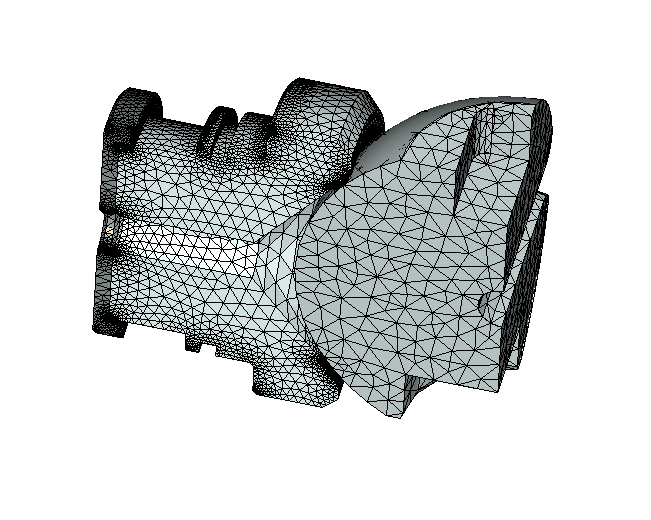 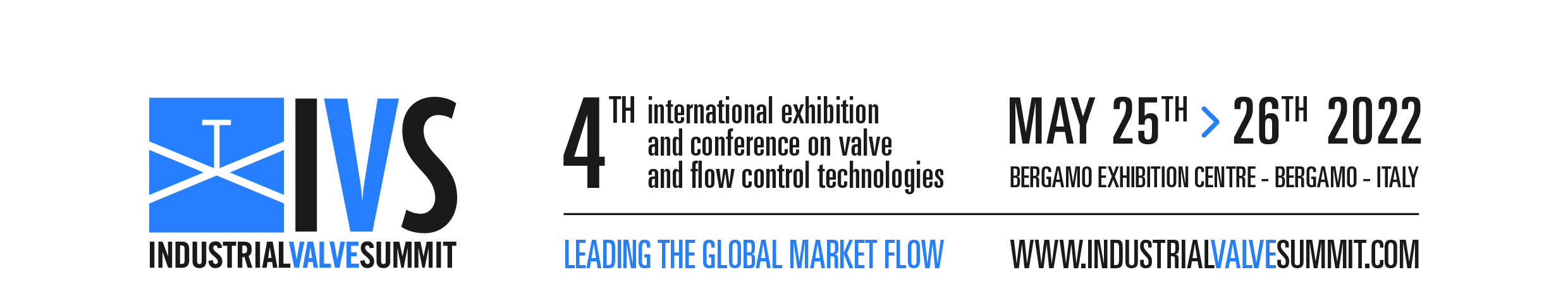 SCIENTIFIC COMMITTEE
ORGANIZERS
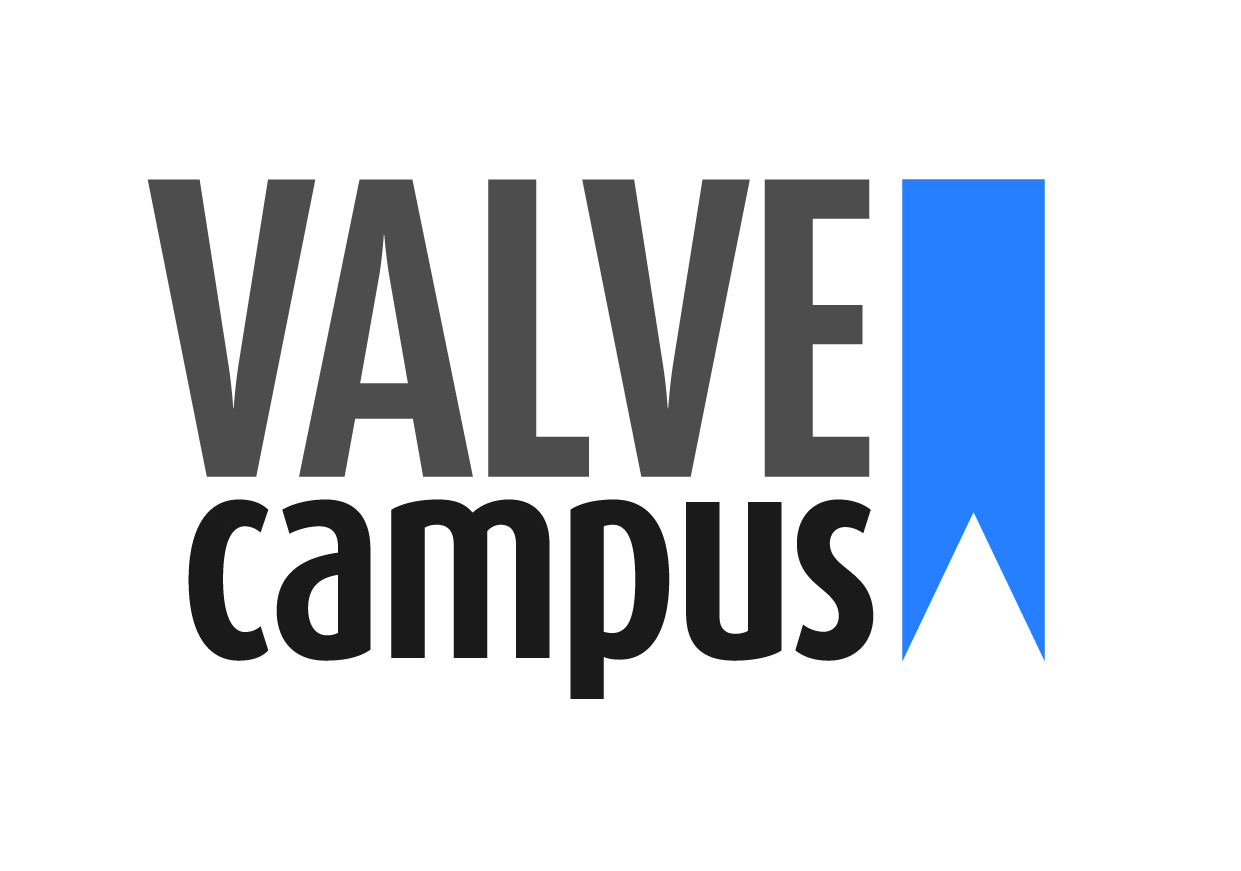 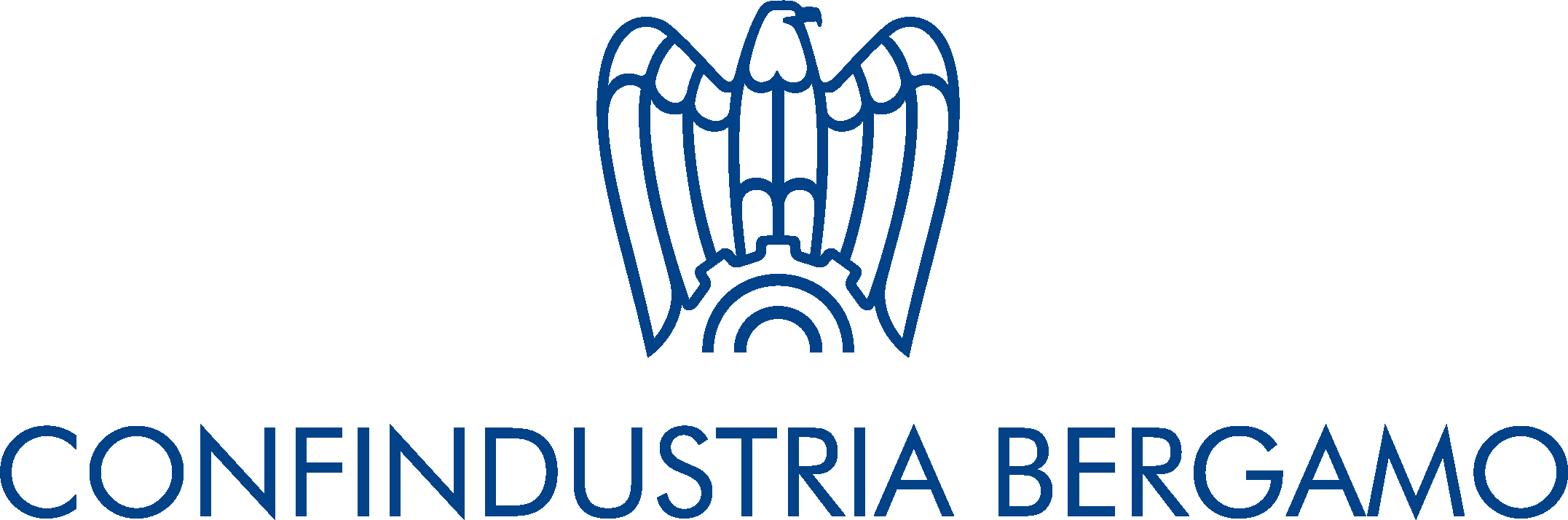 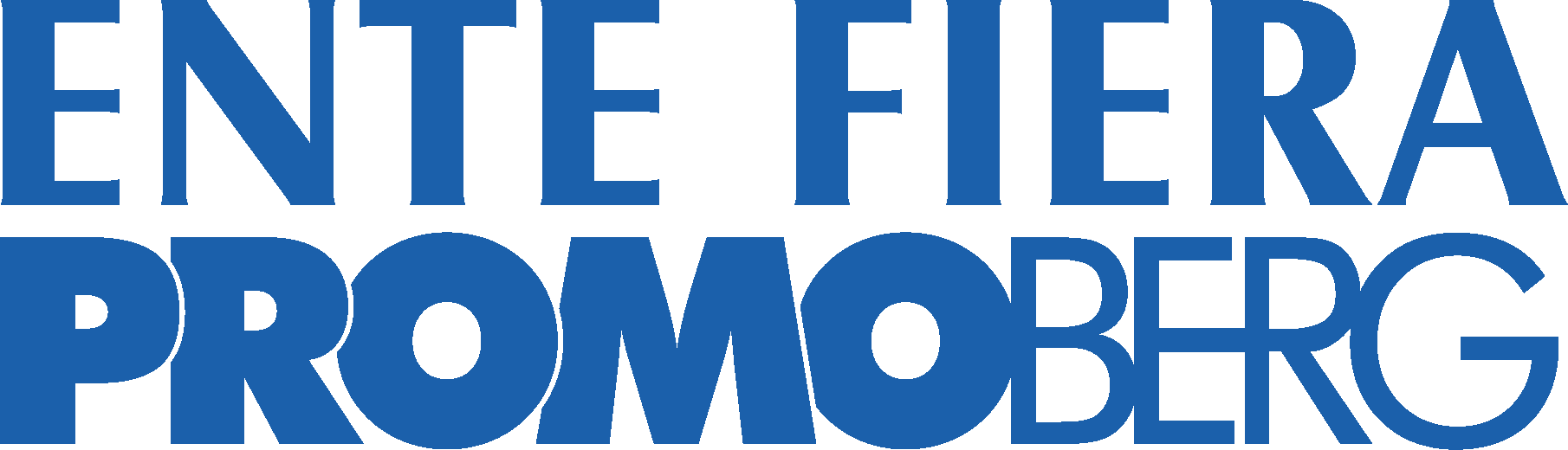 Q & A  SESSION
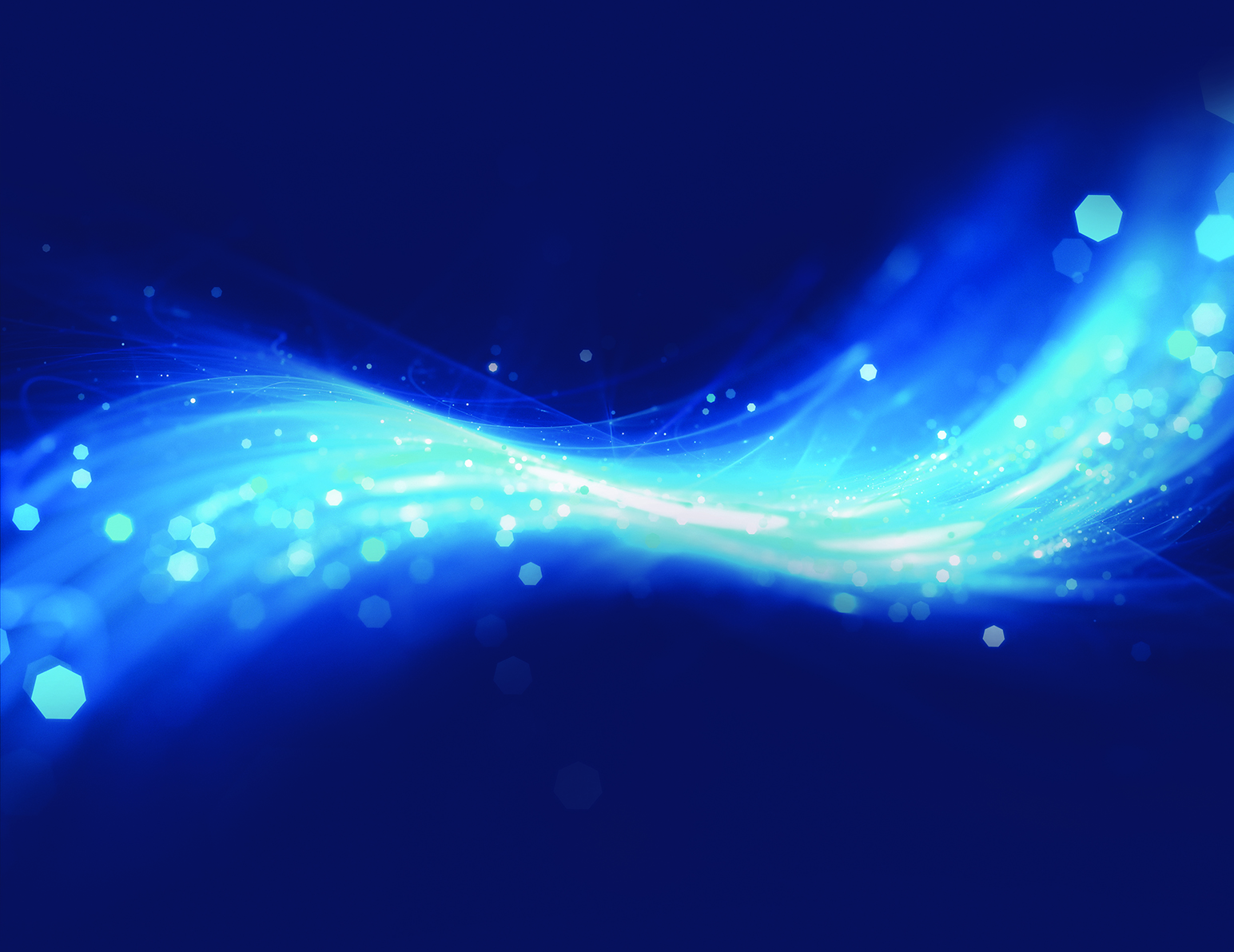 Thank you for your attention!
IVS 2022
Technical Conference